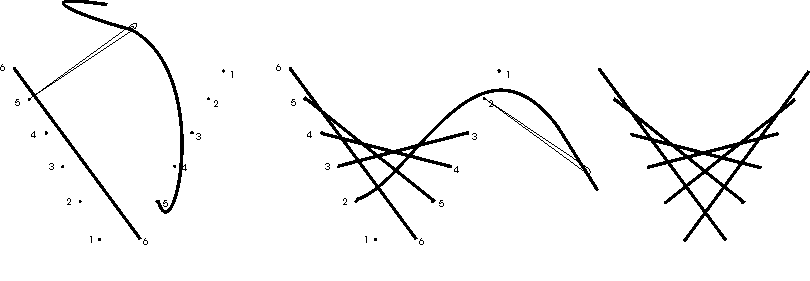 Знакомство с ИЗОНИТЬЮ
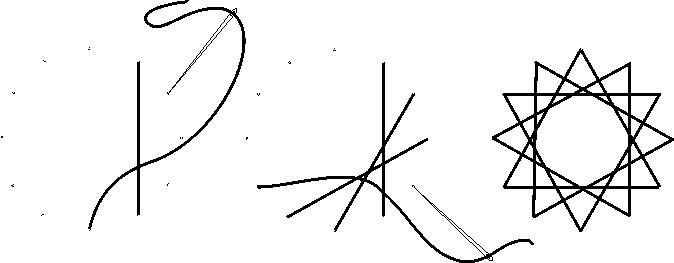 Искусство натяжения нитей
Вышивка по картону
Спирелли
изображать
ИЗОНИТЬ
нить
Медаль в технике изонить
Этапы работы
1. Сделай прорези.
2. Закрепи нитку.
3. Выполни обмотку.
4. Закрепи нитку.
5. Наклей круг на квадратную заготовку.
6. Обрежь лишнее по контуру медали.
7. В центр медали наклей картинку.